Le jeu de l’oie                lois
Julie
Laura
Camille
Charlotte
Manon
Nathan
Thomas
Andy
Alan
Collège Robert
Géant 
                 Vézelise
Étapes de la création du jeu de lois
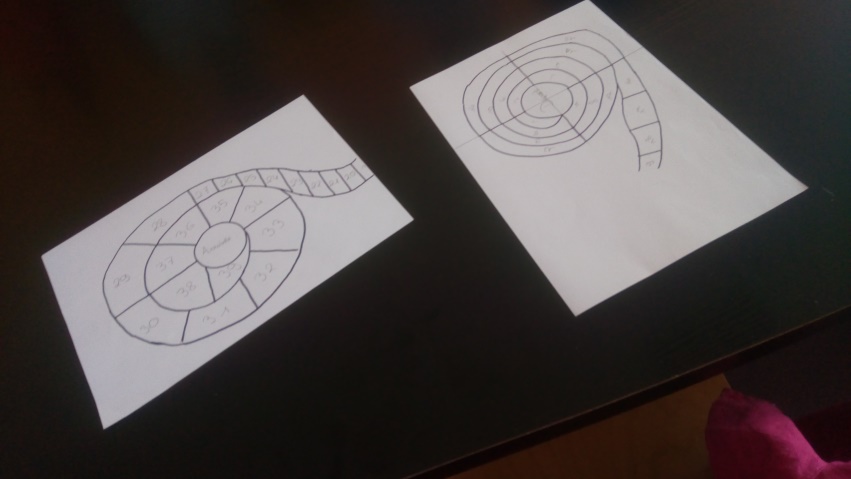 Nous avons commencé par réaliser le patron du jeu. 

Puis peint une planche en blanc.
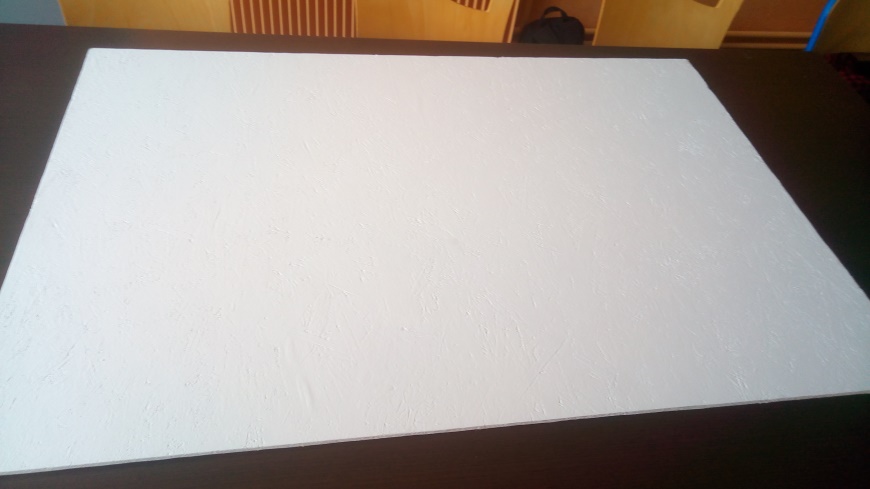 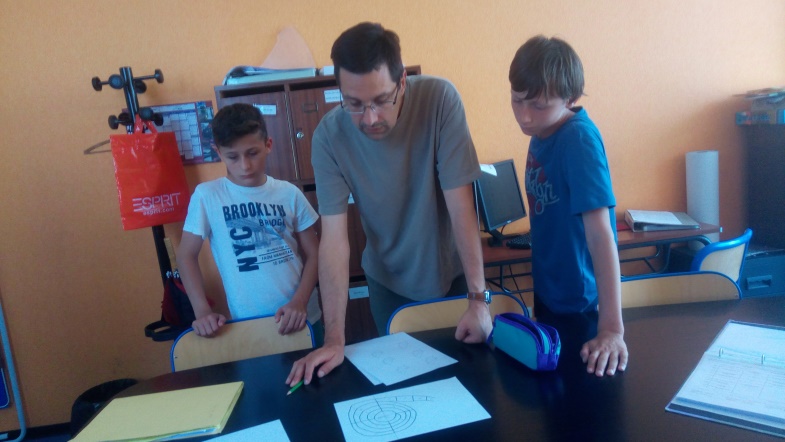 Nous avons eu l’aide de l’un de nos professeurs de mathématique et l’aide de notre
directrice adjointe.
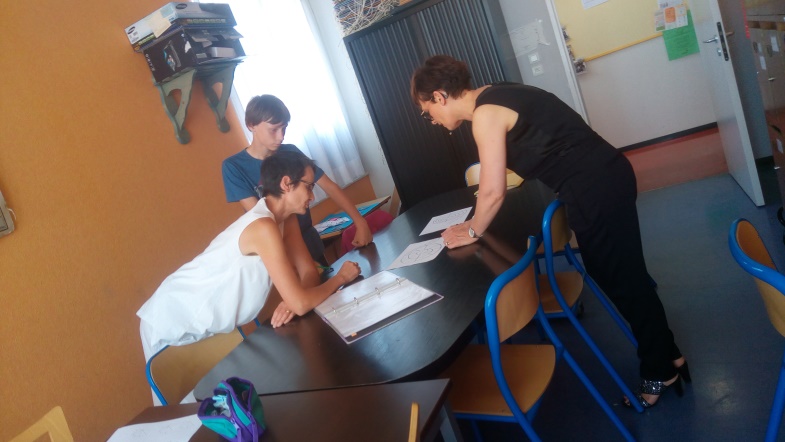 Nous avons commencé par tracer au crayon de papier puis nous avons  repassé au feutre noir avec nos professeurs d’art plastique.
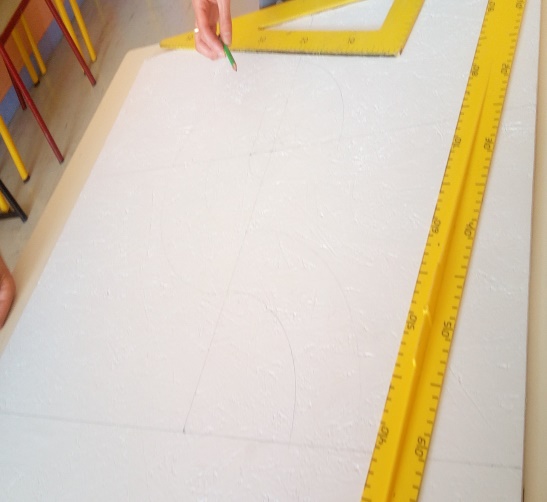 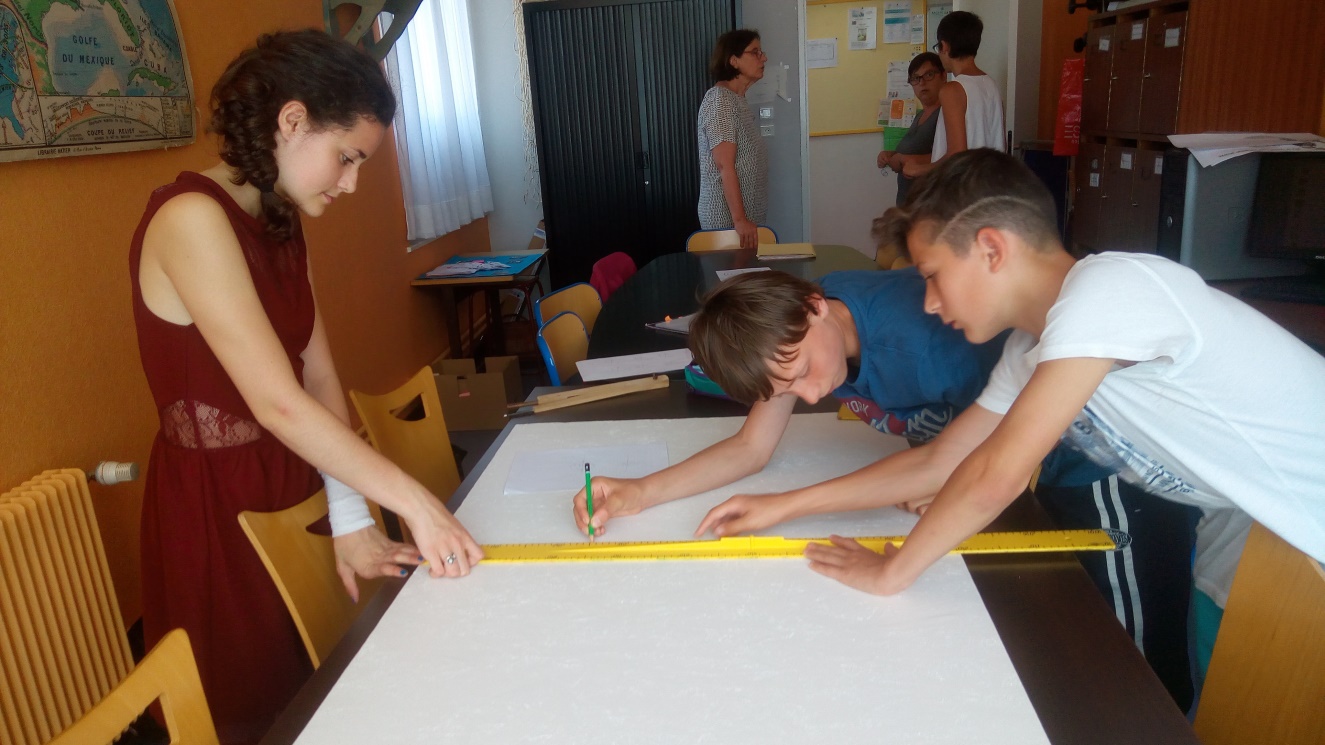 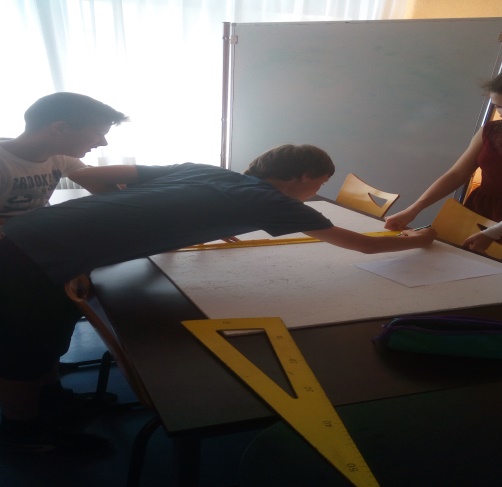 Après avoir fait le plateau, nous  commençons à faire les pions et à écrire les règles du jeu.
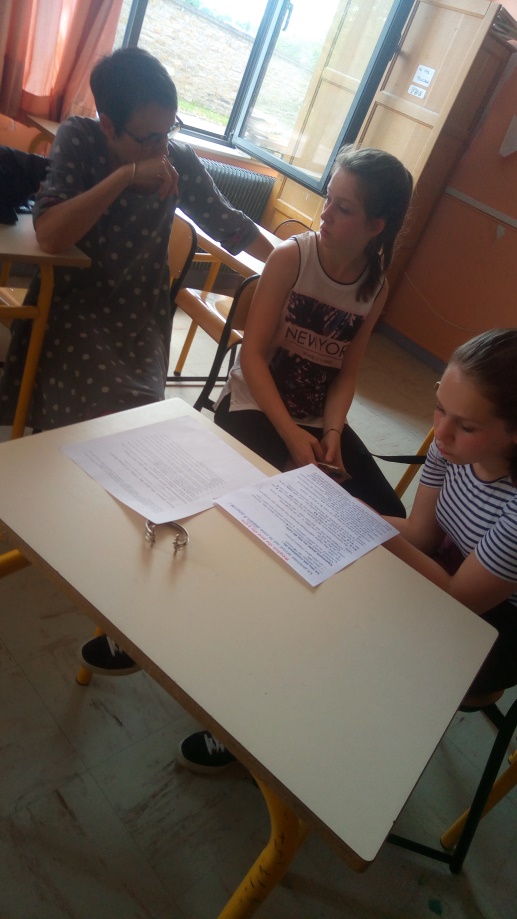 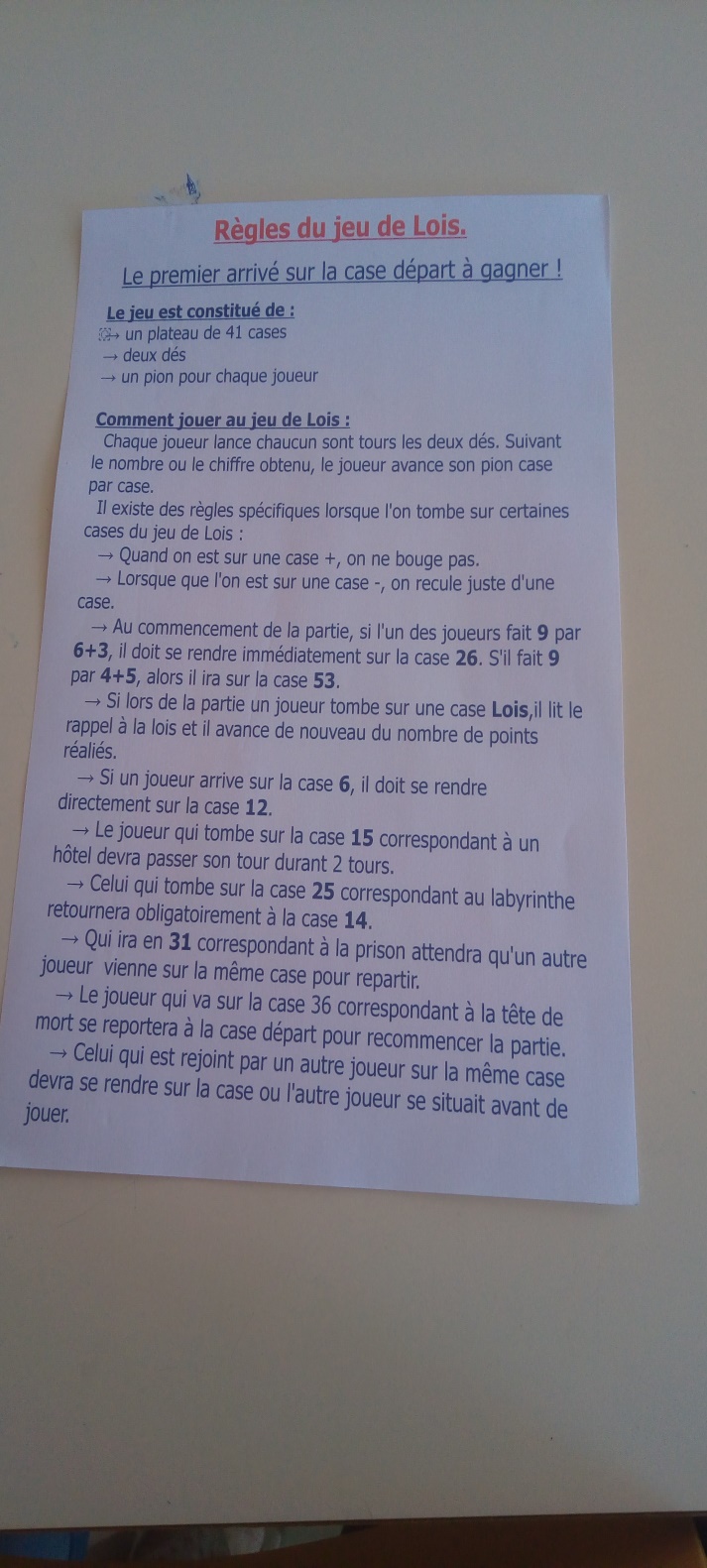 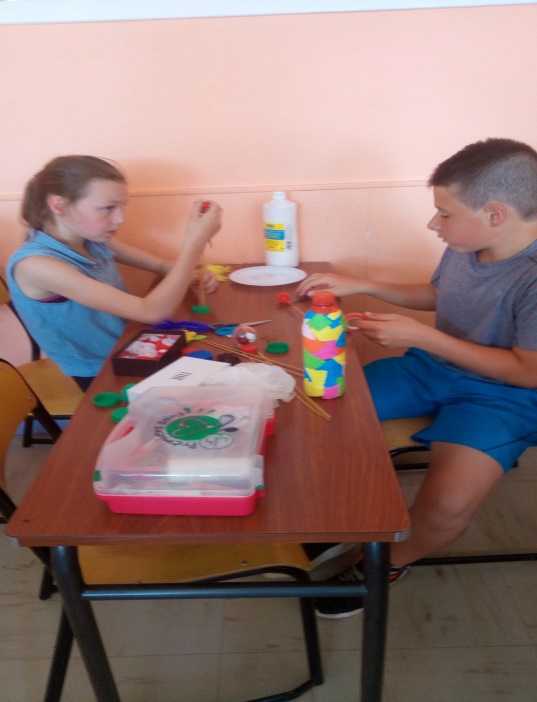 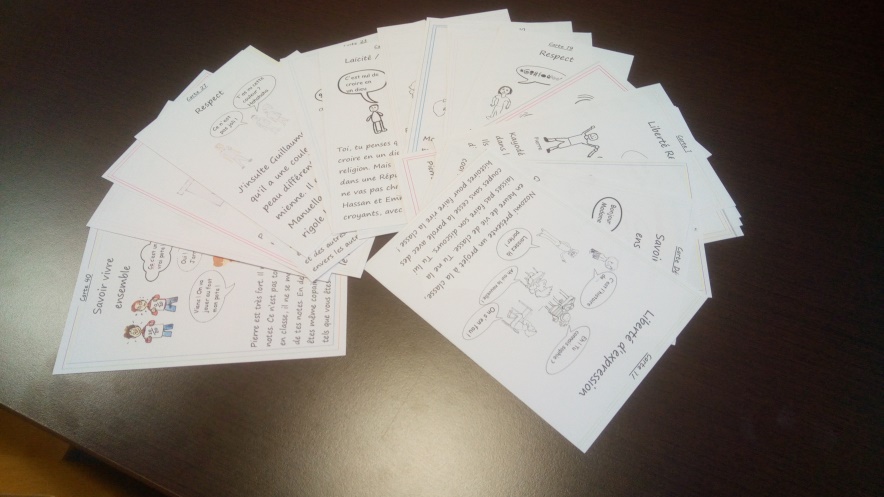 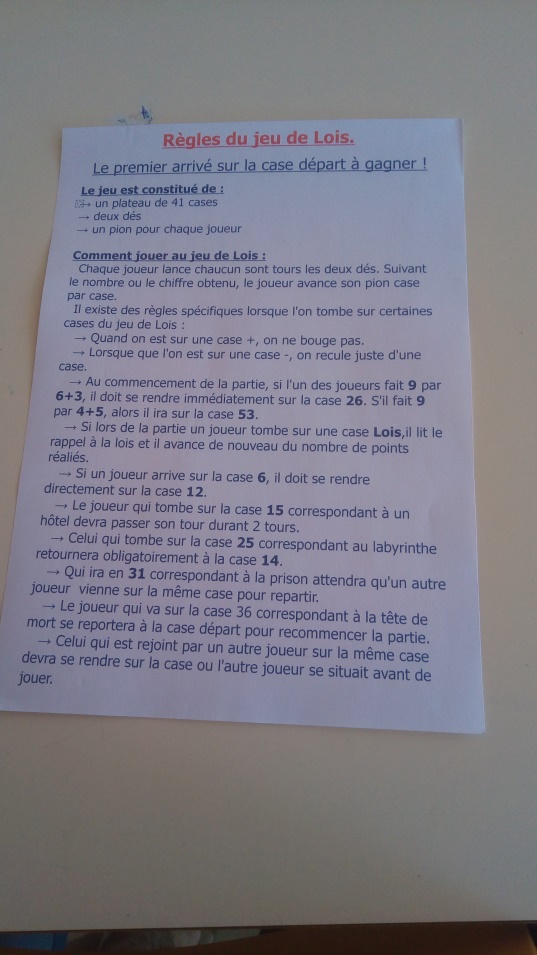 Après avoir fini le plateau, les cartes et la règle du jeu, nous nous sommes réunis une dernière fois pour y jouer.
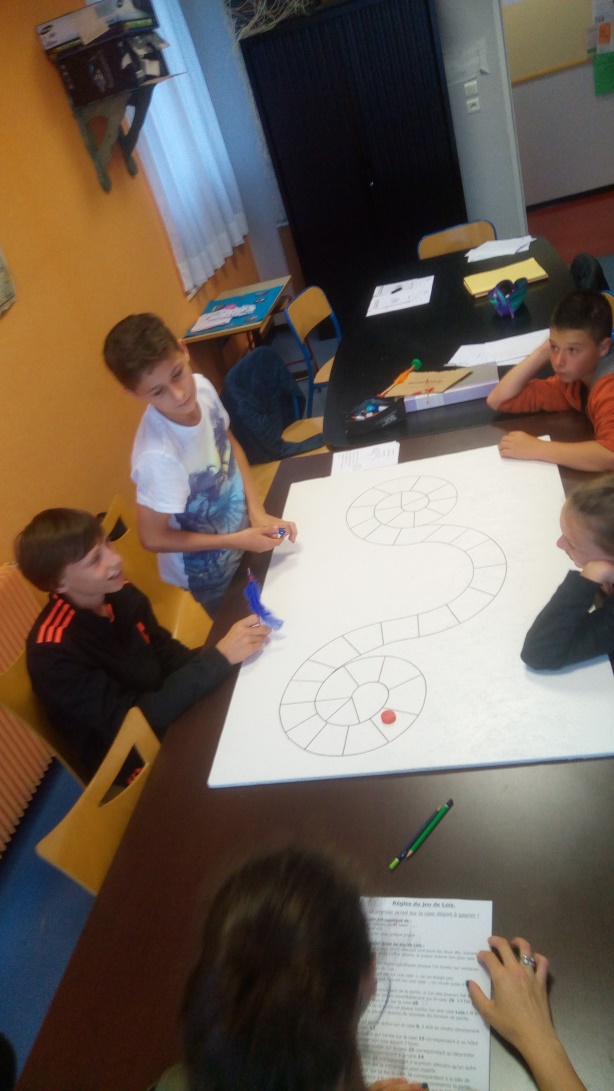 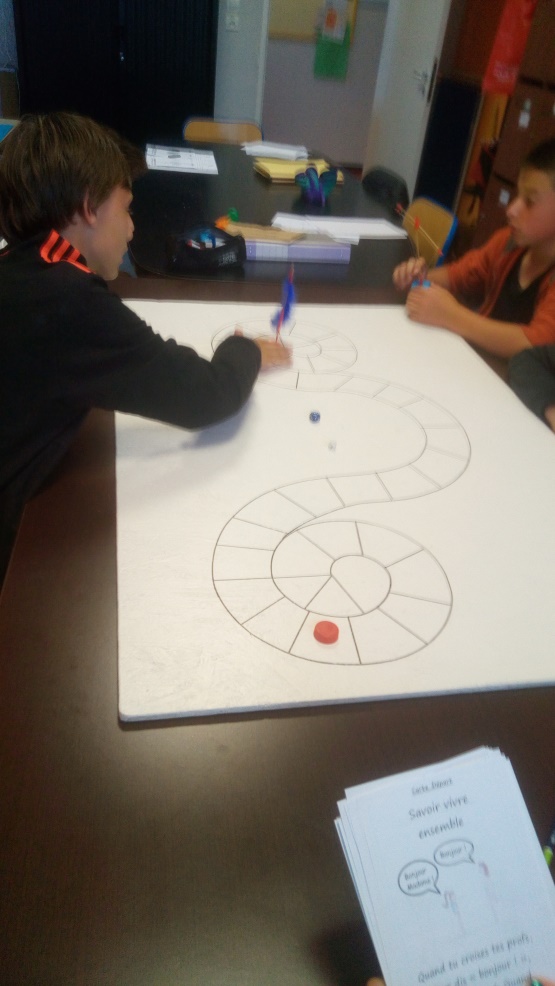 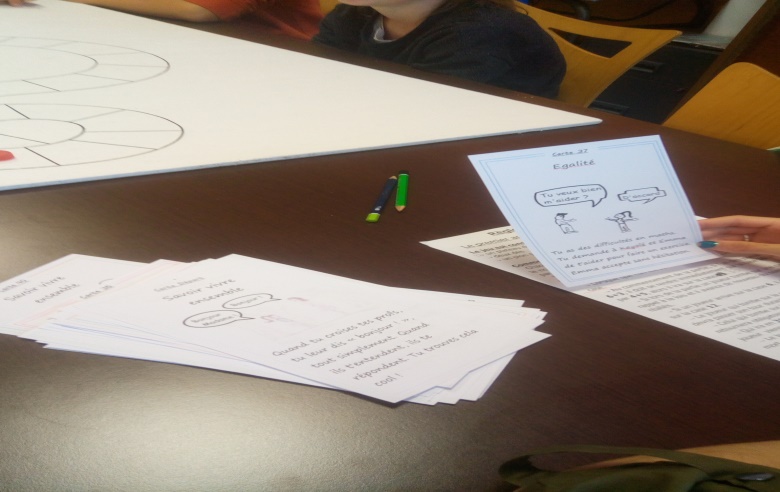 Pour conclure tout ce travail, nous avons joué tous ensemble à notre jeu.